VEZETŐI SZÁMVITEL
A tantárgy célja
Ismerjék meg a tanulók:
a profittal kapcsolatos alapvető, számviteli törvény szerinti elszámolási logikát,
a költségekkel kapcsolatos fogalmakat, 
a költségek nyilvántartásának számviteli törvény szerinti lehetőségeit,
az a költséggazdálkodás és eredménytervezés alapvető módszereit
a vezetői döntés-előkészítés számviteli információs rendszerét!
A téma elsajátítása
A téma feldolgozása különböző szintű alapismeretekkel rendelkezők számára kínál lehetőséget.
A            jelzéssel ellátott diák az általános gazdasági ismeretekkel már feldolgozhatóak, 
a              jelzéssel ellátott diák csak könyvelési alapismeretekkel rendelkező számára ajánlott.
Az elméleti áttekintés mellett gyakorlati feladatok megoldására is lehetőség nyílik.
A vállalkozás
Önálló gazdasági egység,
saját nevében, saját felelősségére üzletszerű tevékenységet folytat, 
elsődleges célja a profit szerzés,
kockázatot vállal,
a piaci szereplőktől elkülönül, de kapcsolatrendszert alakít ki velük.
A CÉLOK ELÉRÉSÉHEZ INFORMÁCIÓKRA VAN SZÜKSÉG
A vállalkozás fekete doboza
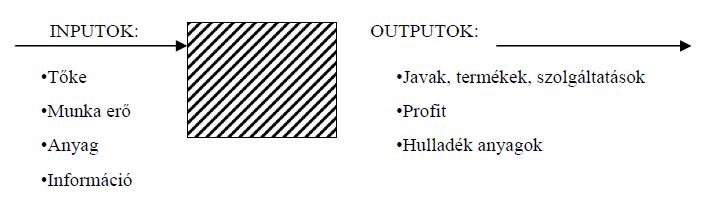 A profit megszerzéséhez a különböző erőforrások nyomonkövetését kell biztosítani
Ennek kerete a számviteli törvény
A számvitel információkat szolgáltat a vállalkozás vagyoni-, pénzügyi és jövedelmi helyzetéről, külső és belső személyek számáraszámvitel a vállalkozáson belüli személyek információs igényét szolg
A vezetői álja ki.
Vezetés vagy menedzselés
Vezető, vezetés – tulajdonos	
A szervezet méretétől függően egybe eshet, érdekeik különbözőek lehetnek, a vezetőnek szakértelemmel és a tulajdonosnak tőkével kell rendelkezni, a tulajdonos feladata a vezetői célok összehangolása az érdekeltségi rendszer kiépítésével
Menedzseri és vezetői feladatok
A menedzselés olyan folyamat, amelyet egy vagy több személy végez mások tevékenységének koordinálására, olyan eredmények elérése érdekében, amit egyikük se tudna elérni egyedül 
A vállalkozások vezetése egyrészt működési (funkcionális), másrészt szervezeti (intézményi) kapcsolatok kiépítését igényli
Menedzselés: eredmények elérése (tervezés, szervezés, döntés, irányítás, összehangolás, ellenőrzés)
Vezetés: rendszerek javítása (látomás, megvilágosodás, igazodás, betanítás, hatáskörrel való felruházás, törődés)
A VEZETŐI SZÁMVITEL KÖZVETLENÜL A MENEDZSEREK MUNKÁJÁT TÁMOGATJA
A vezetői számvitel
Üzleti döntések megalapozását szolgálja –                                                        a profit növelése érdekében
Módszereket ad 
költségszerkezet elemzésére
befolyásolható és a nem befolyásolható költségek rövid és hosszú távú szétválasztására
Foglalkozik a
rövid távú tervezés
erőforrás allokáció
kapacitás költségeinek kezelésének problémáival
Méri a szolgáltatóegységek teljesítményét és költségeik üzemekhez, tevékenységekhez rendelését
A vezetői számvitel
Mozgástere kiterjed:
az értékesítés elemzésére,
a termékek mennyiségére,
az árakra,
a rendelkezésre álló kapacitás iránt támasztott keresletre,
a naturális és nem naturális teljesítménymércék széles körére.
A vezetői számvitel
Információkat biztosítanak a menedzsment számára 
a tervezési
az irányítási 
az ellenőrzési tevékenység támogatása érdekében
Tevékenységi köre felöleli:
az információk összegyűjtését, csoportosítását, feldolgozását, elemzését
jelentések összeállítását a vezetők számára
A vezetői számvitel szerepe
A vezetői számviteli információk egyik legfontosabb típusát a költségadatok jelentik. 
A költségadatok felhasználásának területei:
a termékösszetétellel kapcsolatos döntések meghozatala
versenystratégia kialakítása
termékfejlesztési irányok meghatározása
teljesítmények értékelése
A profit – egy kis kitérő
A profit értelmezéséhez tisztáznunk kell néhány alapvető fogalmat!
jövedelem 
eredmény
ráfordítások 
költségek
Alapfogalmak
Bevétel:Egy külső fél által ELISMERT érték.
Költség:A termék vagy szolgáltatás előállításához,     forgalmazásához felhasznált erőforrások pénzben kifejezett értéke.
Ráfordítás:A vállalkozás működéséhez szükséges erőforrás-felhasználás pénzben kifejezett értéke.
Az eredmény
Egy adott időszak hozamainak és ráfordításainak különbözete
Lehet 0, nyereség, veszteség
Hozamok értelmezése- létrehozott teljesítmények várható ellenértéke- értékesített, kibocsátott teljesítmények ellenértéke - kibocsátott teljesítmények pénzügyileg realizált ellenértéke
Ráfordítások értelmezése- létrehozott teljesítmények érdekében felmerült ráfordítások- értékesített teljesítményekhez kapcsolódó ráfordítások- pénzügyileg is realizált teljesítmények ráfordításai
Az eredmény értelmezése
Létrehozott eredmény                              - megtermelt
Realizált eredmény                              - forgalmazott
Pénzügyileg is realizált                              - pénzben is teljesített
Mi a különbség?
Költség, ráfordítás = erőforrás felhasználás 
Kiadás = pénzeszköz csökkenés
1. PÉLDA - Ez költség vagy kiadás?
Ha a gépeket használjuk a termeléshez, van erőforrás felhasználás, de nem történik pénzmozgás, akkor ez………..
2. PÉLDA - Ez költség vagy kiadás?
Ha anyagot veszünk készpénzért és betesszük a raktárba, ez…..
3. PÉLDA - Ez költség vagy kiadás?
Ha bevisszük a raktárból az anyagot az üzembe, és elkezdődik a megmunkálás, akkor ez………
Megoldás
1. PÉLDA - Ez költség vagy kiadás?
Ha a gépeket használjuk a termeléshez, van erőforrás felhasználás, de nem történik pénzmozgás, akkor ez………..
KÖLTSÉG!
2. PÉLDA - Ez költség vagy kiadás?
Ha anyagot veszünk készpénzért és betesszük a raktárba, ez…..
KIADÁS!
3. PÉLDA - Ez költség vagy kiadás?
Ha bevisszük a raktárból az anyagot az üzembe, és elkezdődik a megmunkálás, akkor ez………
KÖLTSÉG!
Feladat
HA- 100 db terméket állítottak elő, - 90 db-ot adtak el, - az eladási ár 5 Ft/db, - a követelés felét már kifizette a vevő, - a költségek egyben kiadást is jelentenek- 1 db termék előállítási költsége 4 Ft/db.
Mennyi a megtermelt teljesítmény eredmény?
Mennyi a forgalmazás/értékesítés eredménye?
Mennyi a pénzügyileg realizált eredmény?
Megoldás
Megtermelt eredmény 100 db x (5-4) Ft/db = 100 Ft
Forgalmazás/értékesítés eredmény   90 db x (5-4) Ft/db = 90 Ft
Pénzügyileg realizált eredmény   45 db x 5 Ft/db – 100 db x 4 Ft/db == 225Ft – 400Ft = - 175 Ft
Az eredmény számviteli értelmezése
Bevétel: külső fél által elismert érték, tehát a forgalmazáshoz kötődik

 Eredmény: bevételek és a bevételszerzés érdekében felmerült ráfordítások különbsége
 Az előző példa alapján a számvitelben a forgalmazáshoz, azaz  az értékesítéshez kötődik az eredmény:                       90 db x (5-4) Ft/db = 90 Ft
Hova lett 10 db termék? 
Ha a következő időszakban sikerül eladni, akkor számoljuk el az eredményét!
Az eladási ára változhat, de az önköltsége nem!
Ha nem sikerül eladni, az veszteség lesz… selejtezzük
Ebben az átmeneti időszakban eszközként tartjuk nyilván
Saját termelésű készletként
Az összes költségből (100 db) csak 90 db termék költsége számolható el az eredmény számításakor, csökkentésként
A maradék 10 db költségeit a szv.tv. 
AKTIVÁLT SAJÁT TELJESÍTMÉNYNEK nevezi
A profit számviteli törvény szerinti értelmezése után fontos, hogy megértsük a vállalkozás működésének nem automatikus velejárója, hogy képes lesz jövedelmet előállítani, azaz profitot.

Egy következő fontos fogalom a KOCKÁZAT, és ennek kezelése a szervezetben a STRATÉGIAI tervezés
A kockázat
A kockázat, olyan a tevékenységet befolyásoló tényező, amely sok esetben ismert a szervezet számára, azonban a bekövetkezésének valószínűsége és hatásának mértéke csupán becsülhető
A kockázat nem egy negatív jelző befolyásolhat mind pozitív és negatív irányba!
A vállalatoknak sokszor kockázatos döntéseket kell meghozniuk a siker érdekében, a magas kockázattűrésű vállalatoknak versenyelőnye származhat ebből a vállalati kompetenciából, hiszen képesek magas kockázatú helyzetekben is a megfelelő döntést meghozni
A kockázatok szerepe
A kockázatok kezelése a valószínűség számításra épül
A vállalatoknak a siker érdekében tudniuk kell kezelni a kockázatokat
Megfelelő kockázatkezelési rendszer kiépítése
A vállalati külső és belső környezet folyamatos nyomon követése
Aktív tevékenység a negatív tényezők ellehetetlenítésére és a pozitív tényezők bekövetkezésének elősegítésére

A vezetői számviteli információs rendszer a kockázatok kezeléséhez kapcsolódó belső adatszolgáltatás legfontosabb eszköze
gombaszogi.ildiko@uni-obuda.hu
Kockázatok csökkentése – stratégiai és operatív tervezés
A stratégiai tervezés keretében a kitűzött célokat és az elérésükhöz alkalmas eszközöket és módszereket rögzítik. 
Az operatív tervben a teljesítmény előállítás és felhasználás rövidtávú összehangolása történik, amelynek keretében adott kapacitásokból és termékkínálatból indulunk ki. 
 Az erőforrások optimális felhasználása, a gyártási folyamat és a rendelések megtervezése operatív szintű feladat. 
A piaci helyzet elemzése alapján meghatározható az értékesítési terv és a tárgyévi lehetőségekkel együtt a termelési terv legfontosabb dokumentációi. 
A kapacitás  és beruházás tervezés a termelési terv belső vállalati feltételrendszerét vizsgálja.
A költségtervezés kiindulópontját a termelési terv képezi.
A stratégiai elemzés alapelemei és a vezetői számvitel
Erőforrás-alapú stratégiai felfogás
Alapja a vállalati erőforrások értékelése. 
Célja olyan sorozatos stratégiai akciók megfogalmazása, melyek során az erőforrások fenntartható versenyelőnnyé válnak. 
Lépései:
Vállalati erőforrások azonosítása
A vállalat képességeinek azonosítása
Az erőforrások és képességek jövedelemtermelő képességének vizsgálata
Stratégia kiválasztása
Képesség rések azonosítása
Belső és külső információk
A stratégiai elemzések elvégzéséhez néhány alapvető módszer:
Külső: PESTEL és SWOT elemzés, gyémánt modell, Porter elemzés, BCG mátrix (ezek nem képezik a jelenlegi vizsgálatunk tárgyát, de érdemes utána olvasni)
Belső: beszámoló elemzés, analitikák vizsgálata, számviteli nyilvántartások és a naturális adatok komplex statisztikai elemzése, stb. (Tehát belső információk elemzése a számviteli nyilvántartásokon alapszik, ez a stratégiai elemzések kiinduló pontja)
Számviteli törvény előírásai
A számviteli információk értelmezése a számviteli törvény alapján történik. Magyarországon minden gazdálkodó azonosan definiálja az alábbiakat:
Termelési költségek elszámolása
Önköltség fogalma
Saját termelésű készletek nyilvántartása
A költségek könyvelése
Számviteli információk
Hazánkban a számviteli információs rendszer felépítése és tartalma minden vállalkozó számára az alábbi egymásra épülő struktúrában készül:
Számviteli bizonylat
Alapnyilvántartás
Analitika
Főkönyv
Főkönyvi kivonat
Leltár
Beszámoló
A költségek csoportosítása
Költségnemek (melyik erőforrás felhasználása történt)- anyag jellegű- személyi jellegű- értékcsökkenési leírás
A termelési volumenhez való viszony szerint- fix (a termelés mennyiségétől független)- változó (a termelés mennyiségével együtt növekszik: degresszíven, lineárisan, progresszíven)
Az elszámolás módja szerint- közvetlen- közvetett
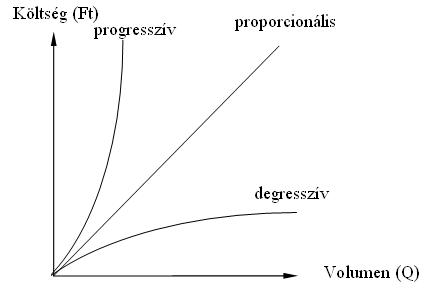 A költségnemek tartalma
Anyagjellegű ráfordítások 
Anyagköltség: anyagfelhasználás beszerzési áras értéke 
Igénybevett szolgáltatás: szállítás, raktározás, bérlés, posta, telefon, könyvelés, stb.      
Egyéb szolgáltatás: banki, pénzügyi, biztosítási, hatósági szolgáltatás 
Eladott áruk beszerzési értéke: eladási céllal vett kereskedelmi áru, saját göngyölegek értéke      
Közvetített szolgáltatások: továbbszámlázott alvállalkozói teljesítmények 
Személyi jellegű ráfordítások: 
Bruttó bér: törzsbér, jutalék, jutalom, pótlékok, prémium, 13. havi fizetés 
Egyéb személyi jellegű kifizetések: betegszabadság, táppénz, költségtérítések, egyéb juttatások 
Bérjárulékok: SZOCIÁLIS HOZZÁJÁRULÁSI ADÓ, szakképzési hozzájárulás, rehabilitációs járulék, stb. 
Értékcsökkenési leírás: 
A terv szerinti értékcsökkenéseket tartalmazza, amelyet a tárgyi eszközökre és immateriális javakra kell elszámolni.
Saját termelésű készletek fajtái
Befejezetlen termelés: megmunkálás alatt levő termék
Félkész termékek: még nem ment át minden technológiai folyamaton (saját előállítású alkatrész)
Késztermékek: minden technológiai folyamaton átment
A saját termelésű készletek
önköltség: az eszköz (termék) előállítása, üzembe helyezése, bővítése, rendeltetésének megváltoztatása, átalakítása, eredeti állagának helyreállítása során közvetlenül felmerültek; az előállítással bizonyíthatóan szoros kapcsolatban voltak; az eszközre (termékre) megfelelő mutatók, vetítési alapok, jellemzők segítségével elszámolhatók. (számviteli törvény)Részei:
közvetlen anyagköltség
közvetlen bérköltség
közvetlen bérek járulékai
előállítási külön költség
egyéb közvetlen költség
Nem része a közvetlen költségeknek az értékesítési költség és az előállítással közvetlen kapcsolatba nem hozható igazgatási személyi, anyagi és egyéb általános költségei
A saját termelésű készletek nyilvántartása
Egyedi gyártásnál: a termelés befejezésével elkészítik az utókalkulációt. Ekkor tényleges önköltségen lehet készletre venni a készterméket
Általában sorozatgyártásnál: csak meghatározott időszakonként (minimum évente egyszer) készítenek utókalkulációt, így évközben nem ismerik a termékek tényleges önköltségét. Ezért a raktárra vétel az előkalkuláció szerinti tervezett önköltségen történik. Azaz a készletnyilvántartás évközben fiktív értéken nő vagy csökken. A tényleges önköltség és a tervezett önköltség különbözetét a készlet érték különbözetének (KÉK) nevezzük
Fogalmak
Önköltségszámítás: a termék, a tevékenység, a szolgáltatás tényleges közvetlen önköltségének meghatározása. Az önköltségszámítás feladata többek között, hogy adatokat szolgáltasson az utókalkulációhoz, illetve a saját termelésű készletek időszak végi és üzleti év végi értékeléséhez.
Utókalkuláció: az a műszaki-gazdasági tevékenység, amellyel a vállalkozó a tevékenység befejezése után, illetve az üzleti év végén az elszámolásokban gyűjtött költségek alapján a termék (szolgáltatás) tényleges közvetlen önköltségét kiszámítja (az önköltségszámítás tárgya a kalkulációs egység)
A költségek könyvelése
A költségek elemzéséhez szükséges adatok rögzítéséhez kétféle nyilvántartást tesz lehetővé a számviteli törvény. 
Az analitikus nyilvántartás mellett lehetőség van az 5. Költségnemek számlaosztály (kötelező) mellett a 6. Költséghelyek számlaosztály7. Költségviselők számlaosztályban egy másfajta csoportosításban is lehet rögzíteni a gazdasági eseményeket.
6. Költséghelyek – a konkrét helyszínek, ahol az erőforrást felhasználták –ezek közvetett költségek, de egy részük kapcsolatba hozható a termékekkel, pl. écs leírás, így feloszthatóak az egyes termékekre7. Költségviselők – a konkrét termékek, amely elkészítéséhez az erőforrást felhasználták- ezek közvetlen költségek
Főkönyvi számlák – számlatükör a költségek könyveléséhez
1.9 Befektetett eszköz értékcsökkenése
231 Befejezetlen termék
251 „A” késztermék
252 „B” késztermék
26 Áru
311 Vevőkövetelés
45-47 Rövid lejáratú kötelezettség
467 Fizetendő áfa
51-53 Anyag jellegű ráfordítások
54-56 Személyi jellegű ráfordítások
57 Értékcsökkenési leírás
581 Aktivált saját teljesítmény
59 Költségnem átvezetés
61  1.számú helyszín
62  2.számú helyszín
63  3.számú helyszín
71 „A” késztermék önköltsége
72 „B” késztermék önköltsége
78  Aktivált saját teljesítmény
79  Költségek átvezetése
86 Egyéb ráfordítás
91-92 Értékesítés nettó árbevétele
Költségek könyvelése elsődlegesen 5-re, másodlagosan 6-7-re
Költségek könyvelése elsődlegesen 5-re, másodlagosan 6-7-re
Költségek könyvelése elsődlegesen 5-re, másodlagosan 6-7-re
Költségek könyvelése elsődlegesen 5-re, másodlagosan 6-7-re
Költségek könyvelése elsődlegesen 5-re, másodlagosan 6-7-re
Költségek könyvelése elsődlegesen 6-7-re, másodlagosan 5-re
Költségek könyvelése elsődlegesen 6-7-re, másodlagosan 5-re
Költségek könyvelése elsődlegesen 6-7-re, másodlagosan 5-re
Költségek könyvelése elsődlegesen 6-7-re, másodlagosan 5-re
gombaszogi.ildiko@uni-obuda.hu
A költségszámítás rendszerei
A legfontosabb tényező a költség- és teljesítmény-elszámolási rendszer jövőre orientáltsága. 
A költségszámítás részletezettségét a vele szemben fellépő információs igény határozza meg. 
teljes költségszámítás 
részköltség számítás 
A költségszámítás rendszereit az időbeli vetület alapján tény-, bázis- és tervköltség-számításra bonthatjuk.
A költségszámítás rendszerei
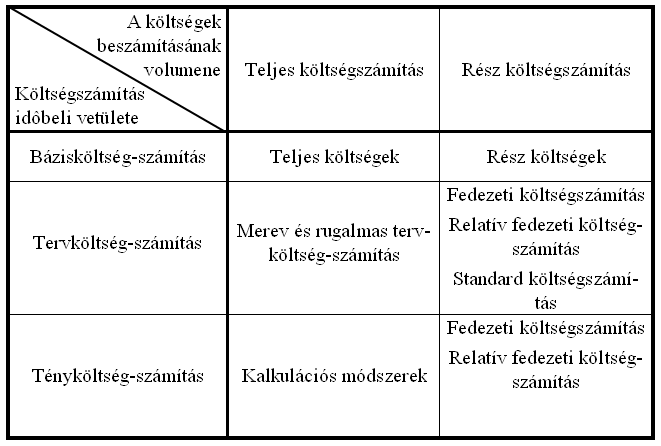 A TOVÁBBIAKBAN 
NÉHÁNY GYAKORLATI FELADAT 
KERÜL BEMUTATÁSRA
Önköltségszámítás
Önköltség elemei (ugyanaz, más adatokból)
+ nyitó befejezetlen termelés (tavalyról áthozott megmunkálás alatt lévő termék)
+ időszak közvetlen költségei (költségnemenként) 
- Hulladékmegtérülés
- Saját előállítású alkatrész felhasználás (félkésztermékek)
+ felosztható költségek (közvetlenül nem mérhető, minden vállalkozásban más!)
- záró befejezetlen termelés
Feladat – tényleges önköltség meghatározása
Határozza meg a két termék önköltségét! (adatok MFt-ban vannak megadva)
Nyitó befejezetlen termelés A: 3 , B:4. Záró befejezetlen termelés A:0, B: 1 (MFt) 
A gyártó üzem költségeinek 60%-át 1:1 arányban osztják föl a termékek között, a gépköltségeket 1:2 arányban az A és a B termék között. Mindkét termékből 10-10 db készült.
Megoldás
Fedezetszámítás - Példa
Egy termék egységára 3.000 Ft/db, közvetlen költsége 2.000 Ft/db, közvetett költségek 2.000.000 Ft, amelynek 30%-a az amortizációs költség. (Áfával nem számolunk az egyszerűsítés kedvéért, a bevételek és a költségek egyben kifizetést is jelentenek)
Határozza meg 
a fedezeti mennyiséget és 
a likviditási pontot!
Megoldás
Eredmény= Bevétel – költségek = 0
Bevétel = összes költség
q= mennyiség
3000 Ft/db  x q = 2000 Ft / db x q + 2.000.000 Ft
q = 2.000db fedezeti mennyiség 
 
likviditási mennyiség = T
pénzbevételek = pénzkiadás 
3000 Ft/ db x T = 2000Ft / db x T + 2.000.000 x ( 100%- 30%)
T = 1400 db likviditási mennyiség
Eredménytervezés - Példa
Egy vállalkozás árbevétele az előző évben 500 MFt, proporcionális költsége 300 MFt, fix költsége 160 MFt. tárgyévre 5 MFt nyereségnövekedést kívánnak elérni. Hány %-kal kell ehhez megváltoztatni
a bevételt?
a proporcionális költségeket?
a fix költségeket?
a volument?
gombaszogi.ildiko@uni-obuda.hu
Megoldás
Válaszok
Bevétel változás= +5/500= +1%, ez az eladási ár növekedéséből származik.
A proporcionális (lineárisan változó) költségek változása= -5/300 = -1,67% önköltség csökkenés.
A fix költségek változása = -5/160 = - 3,125% közvetett költség csökkenést jelent.
A volumenváltozást a fedezeti összeg változása mutatja = +5/200 = +2,5% forgalom növekedést jelent.
Egy belső szolgáltatást végző költséghely január havi tevékenységéről az alábbi információkat ismeri:
Végezze el a költségek eltérésvizsgálatát!
Költségváltozás elemzése -Példa
Egy belső szolgáltatást végző költséghely január havi tevékenységéről az alábbi információkat ismeri:





Végezze el a költségek eltérésvizsgálatát!
Megoldás
A költségek 2.000eFt-tal csökkentek a tervezetthez képest.
Meg kell vizsgálni, hogy ez pozitív változásoknak köszönhető-e!
A tervezett teljesítményhez képest a tényleges teljesítmény kisebb, tehát elvárható volt, hogy költség csökkenés történjen!
Hány %-kal csökkent a teljesítmény? 
(84e óra- 90e óra)/90e óra= - 6,67%-kal csökkent a teljesítmény, tehát ha a költségek reagálási foka (rugalmassági együtthatója) 0,75, akkor 6,67%*0,75= 5%-os költségcsökkenést várunk el.
Így a (tervezett) költségnek a (100-5)%-a kell legyen az újratervezett költség a módosított teljesítményhez.
 162.000eFt*95%=153.900eFt kellett volna legyen a tényleges költség.
Azaz a költségek 2.000eFt-os csökkenése nem elegendő, mert 
160.000eFt-153.900eFt=6.100eFt indokolatlan költség keletkezett.
Tehát összességében költség növekedés volt! Ez negatív tendencia.
Erőforrásgazdálkodás – szűk keresztmetszet esetén - Példa
Egy termelő vállalkozás egyik üzemének tevékenységével kapcsolatban az alábbi terv információkat ismeri:
Az előzetes vizsgálatok szerint az üzemben a szűk keresztmetszet a gépek teljesítőképessége. A tervidőszakban felhasználható gépórák száma 48 900 gó. A saját termelésű készletek állománya a tervek szerint nem változik meg. 
Határozza meg az egyes termékekből előállítandó mennyiséget (tervezze meg az üzem teljesítményét természetes mértékegységben), valamint a bruttó eredményt!
Erőforrásgazdálkodás –szűk keresztmetszet esetén- Példa
Megoldás 1.
Az értékesítési maximum a piaci korlátot jeleneti. Ennek egy része már szerződéssel lekötött megrendelés. Az ehhez kapcsolódó kapacitásigény: 2.000 db*1,2 gépóra/db +5.000 db*0,3 gépóra/db +10.000 db*2,8 gépóra/db =31.900 gépóra kapacitás.
Tehát az összes kapacitásból 48 900 gó- 31.900 gépóra = 17.000 gépóra kapacitás maradt.
El kell dönteni, hogy melyik terméket gyártsuk! A válasz viszonylag egy értelmű, amelyik a legnyereségesebb!
Ezt a fedezeti összeg mutatja meg, azonban nekünk az egy gépóra alatt elérhető legnagyobb nyeresége kell!
Ez a mutató a fajlagos fedezet: (Nettó eladási ár- Közvetlen önköltség) /  Gépóra-igény
A termékre= 7000/1,2=5833
B termékre= 5500/0,3=18333
C termékre= 20000/2,8=7143
Ebből felállítható a gyártási rangsor: B, C, A a gyártási sorrend.
Megoldás 2.
Így a B termékből már megrendelésre legyártanak 5 000db-ot, tehát a piaci igények szerint még 10.000db-ra van kereslet. Ennek a gépóra igénye 3.000 gó. Még maradt 17.000-3.000= 14.000 gó.
Ha a C termékből 10.000 db-ot már lekötöttek, akkor még 8000 db az eladható mennyiség. Ennek a gépóra igénye 8.000*2,8=22.400 gépóra. Ennyi már nincsen. Tehát a C termékből már csak 14.000gó/2.8gó/db=5.000 db-ot tudnak gyártani.
Az A termékre már nincs szabad kapacitás. 
Így a termékösszetétel az alábbiak szerint alakul:
A termékből = 2 000 db
B termékből= 5 000 db + 10 000 db =15 000 db
C termékből= 10 000 db + 5 000 db= 15 000 db
Megoldás 3.
A bruttó eredmény a nettó árbevétel-közvetlen költség.
A termékre= 7e Ft/db * 2e db =14 MFt
B termékre= 5,5e Ft/db * 15e db =82,5 MFt
C termékre= 2e Ft/db * 15e db = 30 MFt
A bruttó eredmény 126,5 MFt
Többlépcsős fedezetszámítás
Határozza meg az egyes szintek fedezeti összegét és eredményét!
Megoldás
Köszönöm a figyelmet!
Elérhetőségek:
Gombaszögi Ildikó
Óbudai Egyetem
Keleti Károly Gazdasági Kar
Módszertani és menedzsment Intézet
gombaszogi.ildiko@kgk.uni-obuda.hu
Szakkönyvek:
Laáb Ágnes: Döntéstámogató számvitel – érthetően, szórakoztatóan (Wolters Kluwer, 2017)
Kardos Barbara-Sztanó Imre-Veress Attila: A vezetői számvitel alapjai (Saldo, 2012)
Dr. Kardos Barbara, Miklósyné Ács Klára, Dr. Sisa Krisztina Andrea, Szabó Szabolcs, Dr. Szekeres Bernadett, Szijártó Boglárka, Török Martina Zsófia, Dr. Veress Attila, Zatykó Zsuzsanna: Vezetői számvitel feladatgyűjtemény (Saldo, 2016)